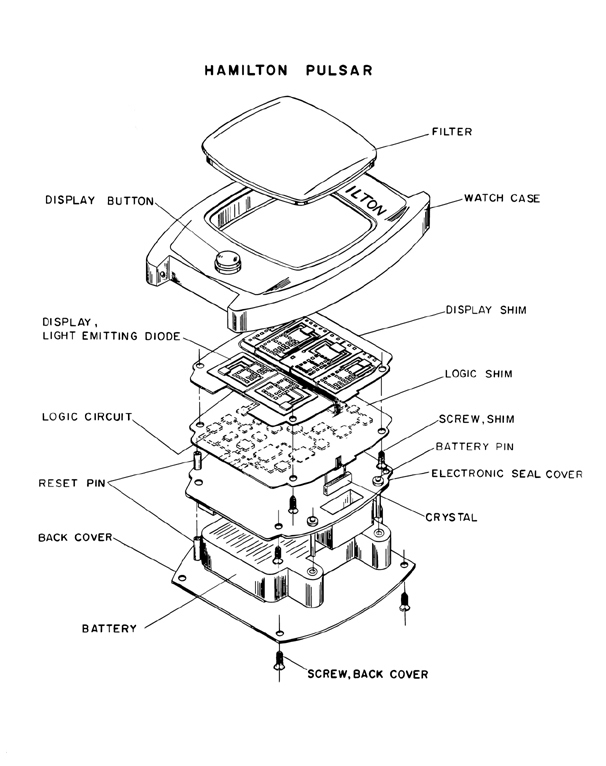 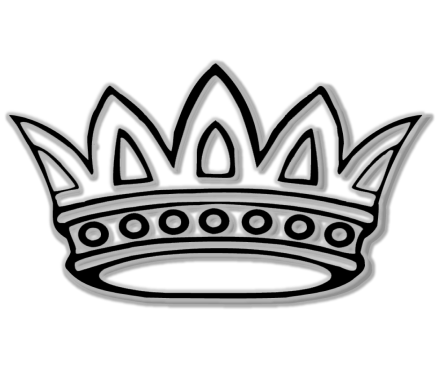 The KINGDOM of god
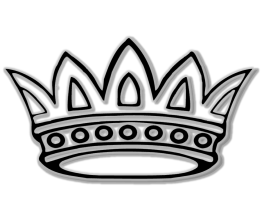 The Kingdom is saved people …
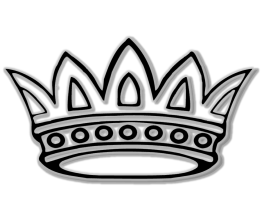 Family of God - Ephesians 2:19
Temple of God - 1 Peter 2:5
Church - Matthew 16:16
Body - Romans 12:5
Bride of Christ - Revelation 21:9
Flock - 1 Peter 5:2
Church of God - Acts 20:28
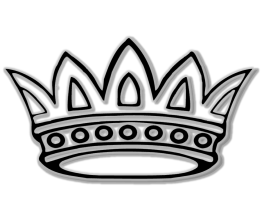 The Kingdom is saved people …
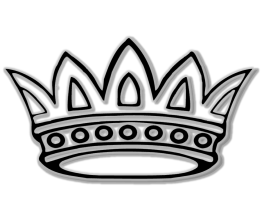 The Kingdom is saved people who submit to the rule of the king …
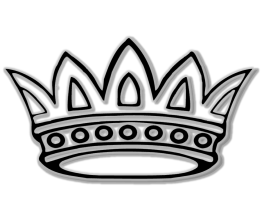 The Kingdom is saved people who submit to the rule of the king as He rules over His spiritual kingdom …
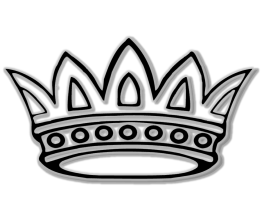 The Kingdom is saved people who submit to the rule of the king as He rules over His spiritual kingdom in its fight with the devil.
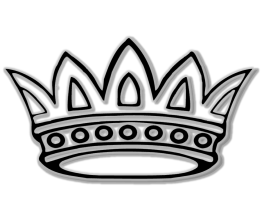 The Kingdom is saved people who submit to the rule of the king as He rules over His spiritual kingdom in its fight with the devil.